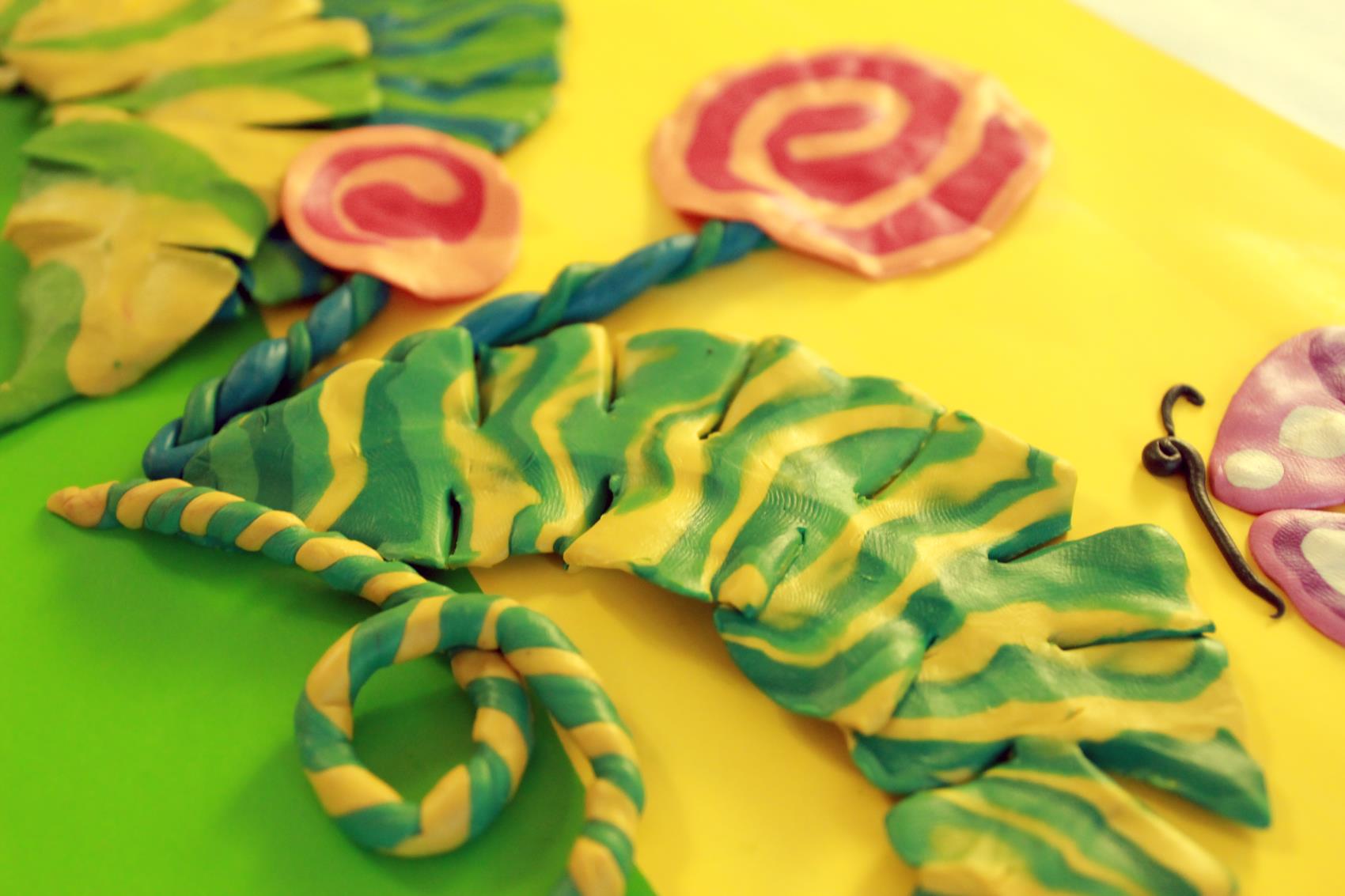 Мастер-класс по лепке из пластилина методом «скручивание»
"Цветочная поляна"
Для 3 класса
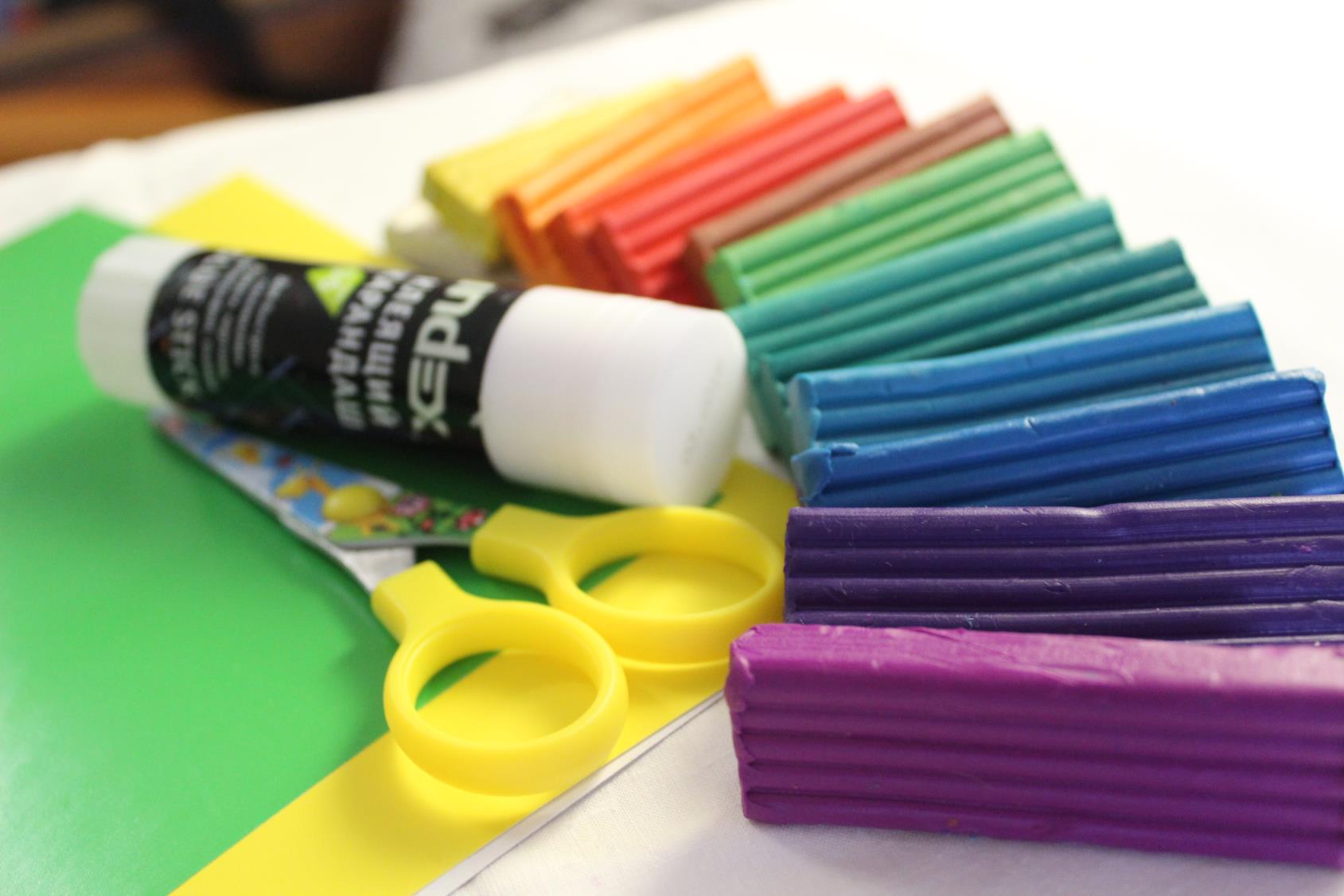 Пластилин
Стек
Доска для раскатки
Цветной картон (желтый цвет)
Цветная бумага (зеленый цвет)
Клей
Ножницы
Нампонадобится
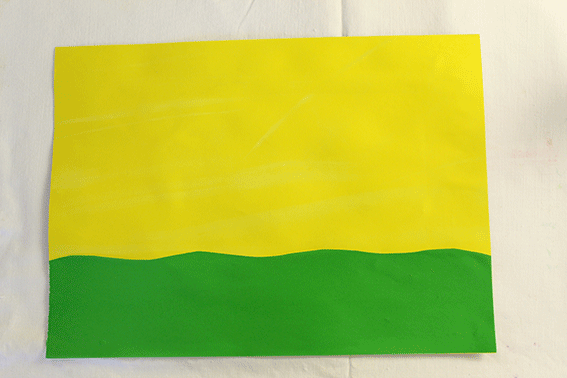 1. Делаем основу.
Вырезаем из зеленой цветной бумаги полосу вдоль большой стороны шириной около 5-7 см. Край можно сделать волной как на фото.
2. Преступаем к изготовлению  деталей цветочной композиции.
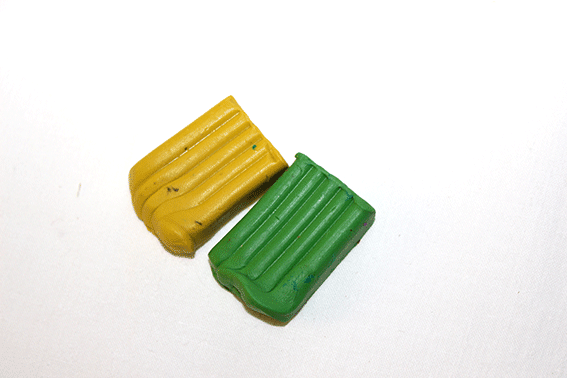 Нашу основу откладываем в сторону. Берем пластилин. Нам нужен желтый и светло-зеленый цвет для нашего первого листка.
Каждый цвет по отдельности раскатываем ладошками на доске.
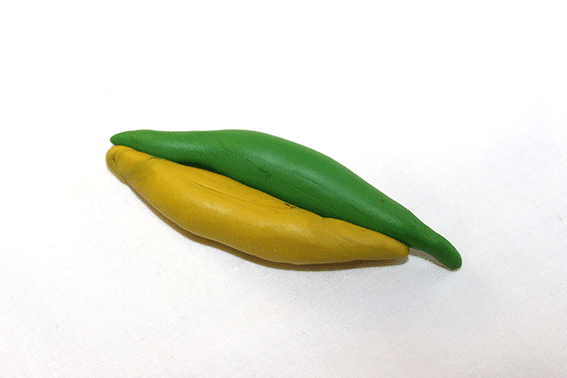 Берем в руки и скручиваем  в жгут. Продолжаем пока не понравиться результат. Чем сильней скрутить, тем чаще будут чередоваться цвета.
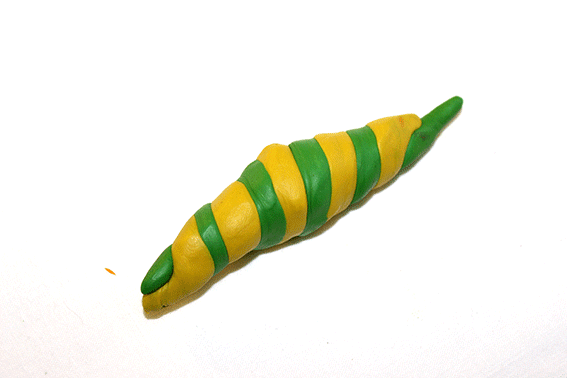 Далее работаем большими и указательными пальцами. Постепенно и равномерно сжимаем наш жгут.  Придаем нужную форму.
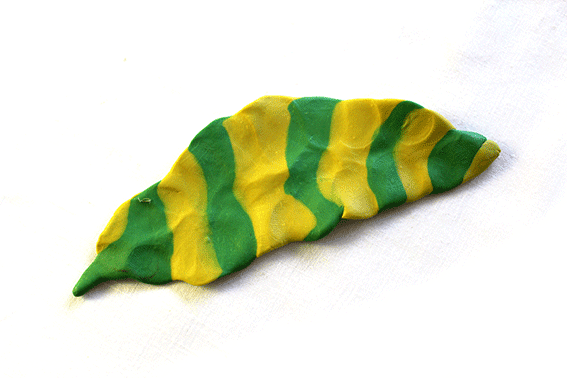 После того, как определились с формой, стеком делаем надрезы по краям.
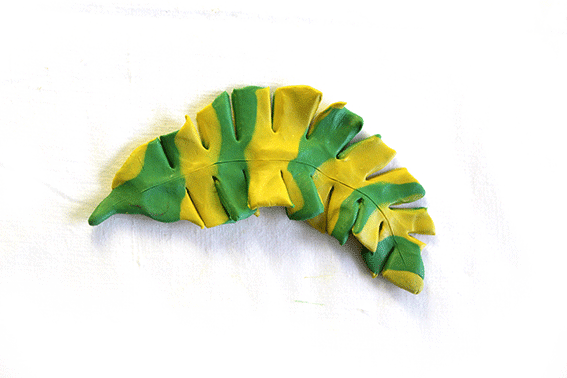 Аналогично делаем еще три, экспериментируя с цветом и степенью скручивания. Стоит так же попробовать использовать три цвета.
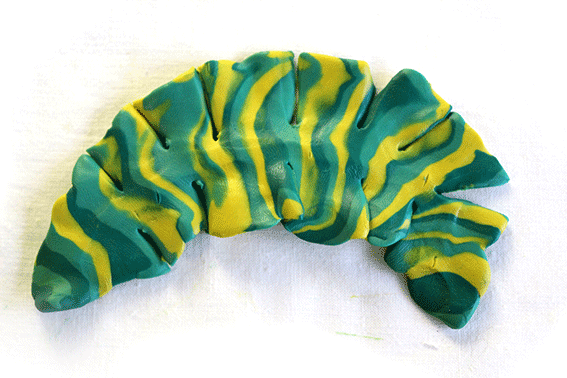 Приступаем к стеблю будущего цветка. Раскатываем синий и зеленый пластилин. Скручиваем в жгут.
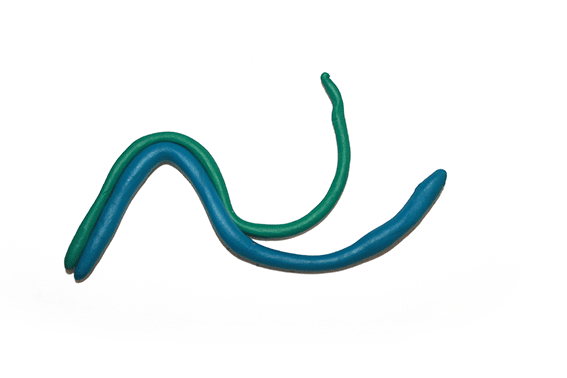 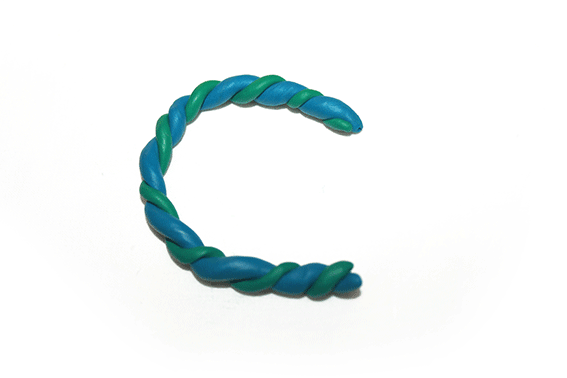 По задумке цветок самое яркое пятно в композиции. Поэтому используем красный и оранжевый цвет. Раскатываем. Соединяем и накручиваем по кругу. Немного сдавливаем. Делаем еще один, но поменьше размером.
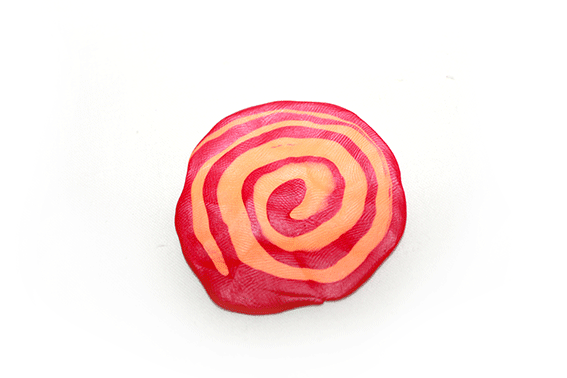 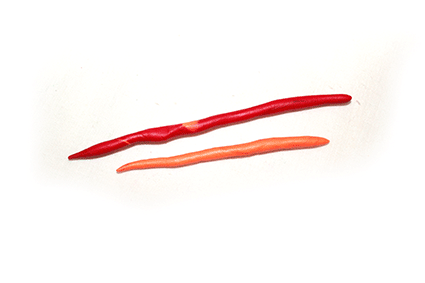 Для того чтобы вдохнуть в нашу работу жизнь, мы слепим бабочку. Делаем из розового цвета основу для крыла. Скатываем два небольших шарика для рисунка на крыле. Складываем все друг на друга и сдавливаем. Формируем крылышко. Также делаем и второе крыло. Не забываем про туловище и усики бабочки. Все детали отложите в сторону. Они понадобятся на завершающем этапе.
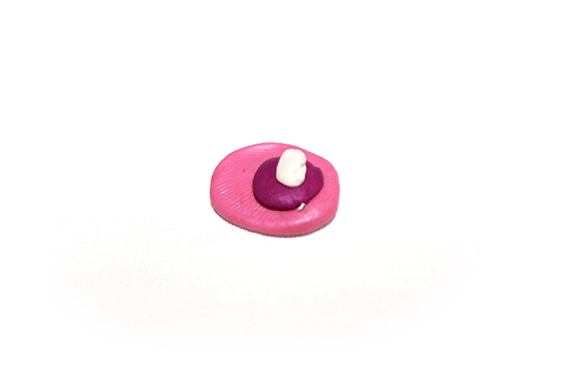 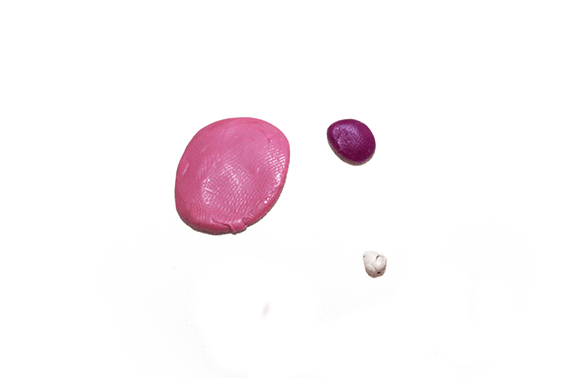 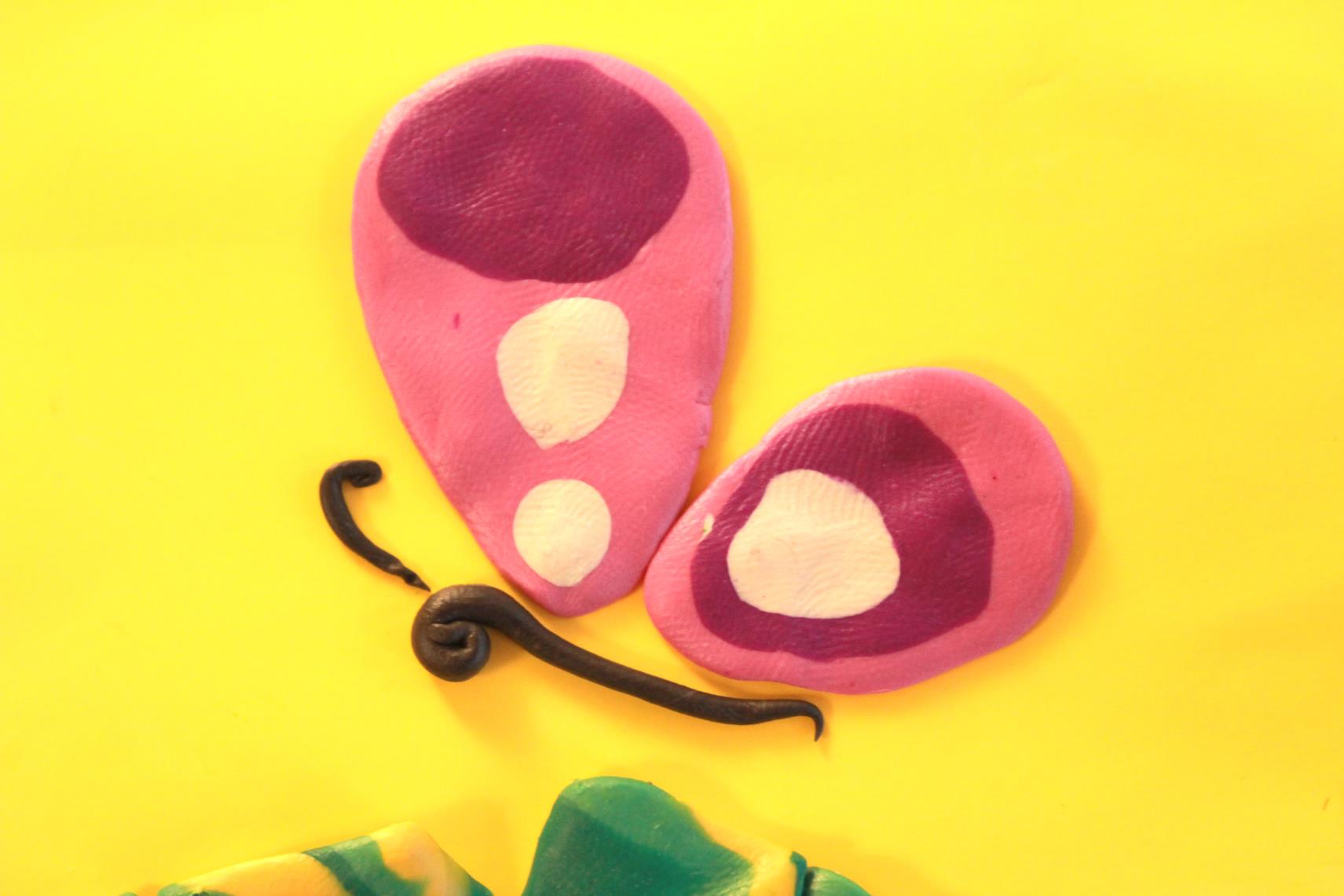 Так будет выглядеть
наша бабочка.
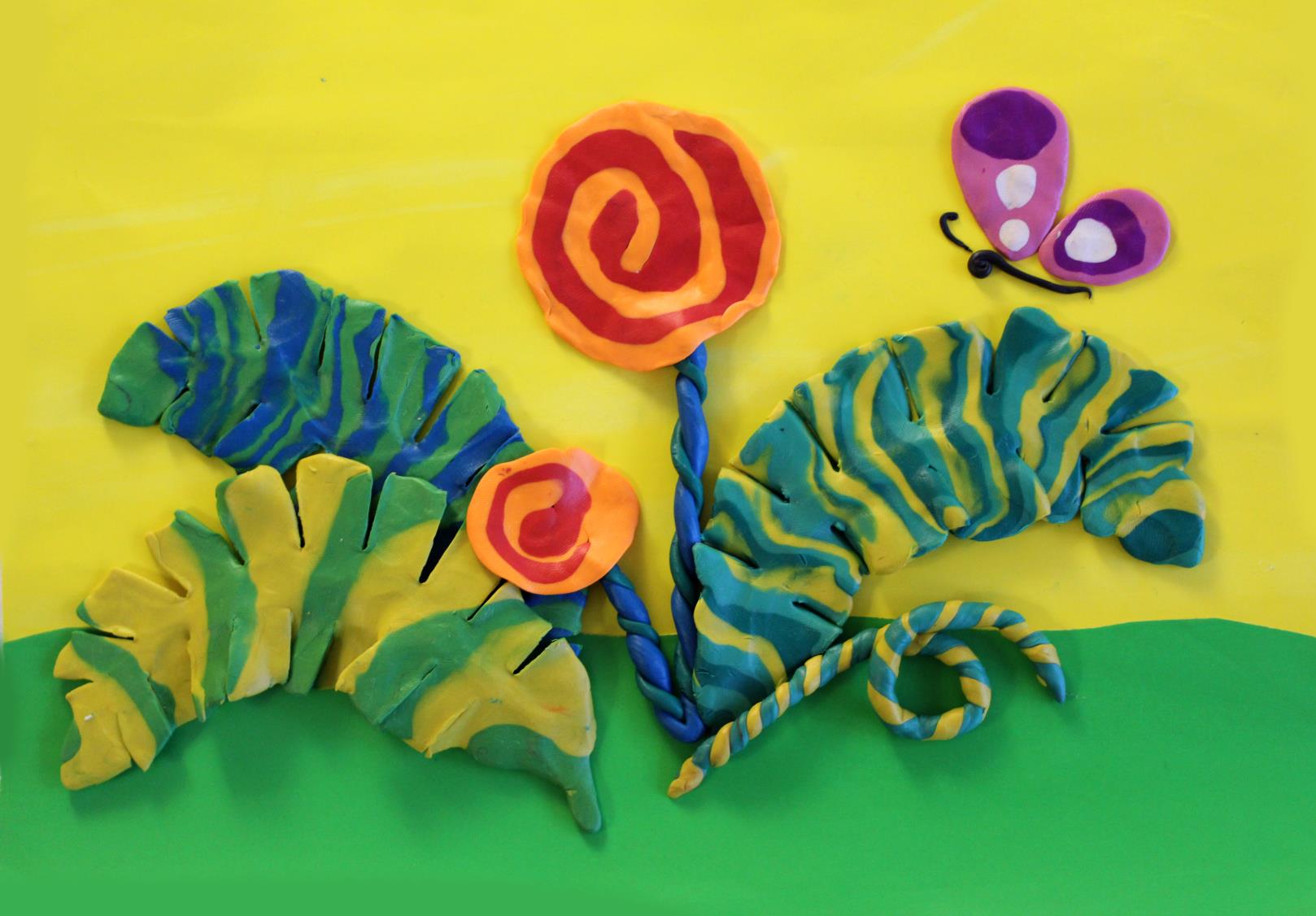 3. Соединяем вседетали в единуюкомпозицию.
Начинаем с листочков. Далее стебель цветка и сам цветок. Завершаем поиском хорошего места для нашей бабочки.
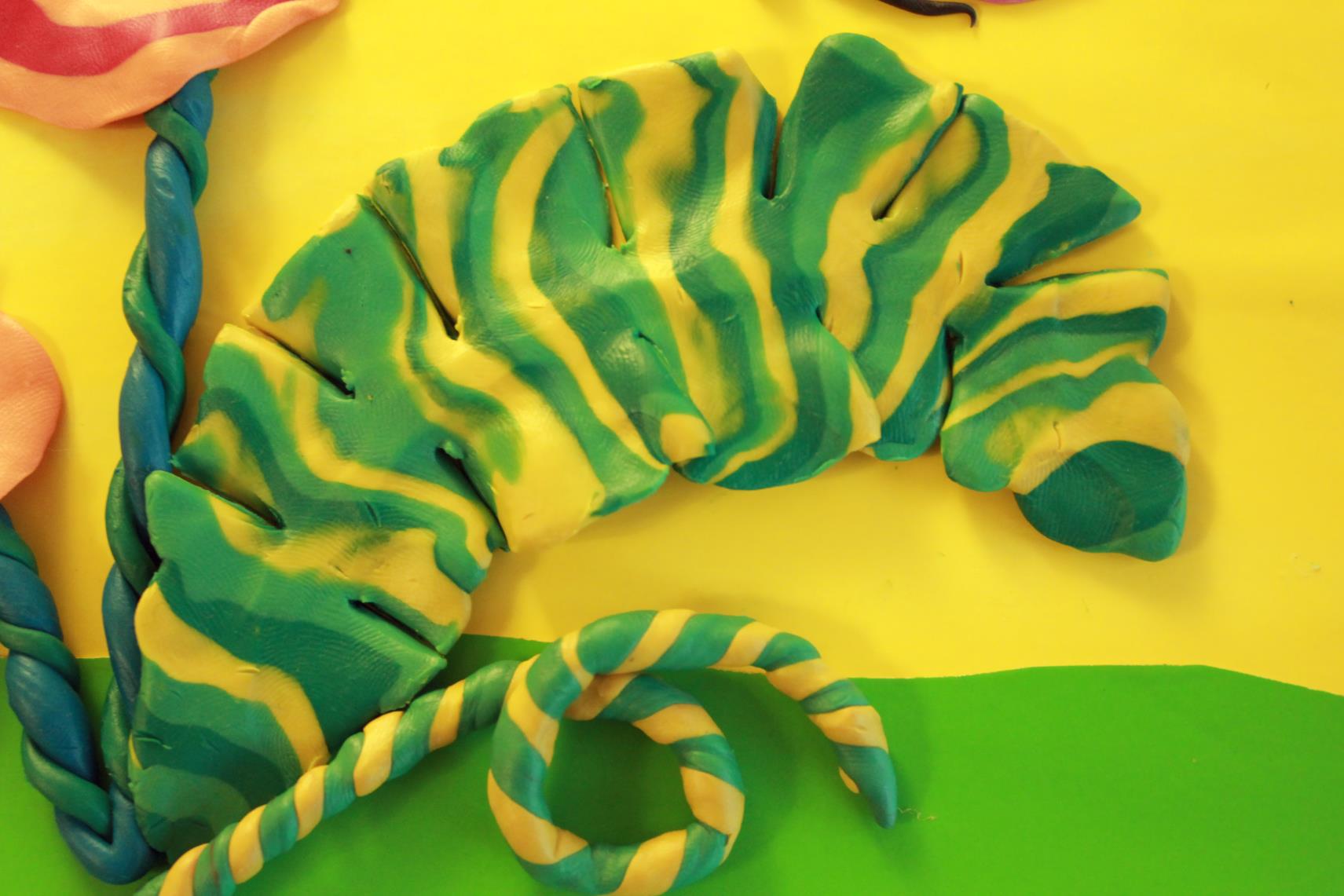 Наслаждаемся результатом!
Конец